Psalm 2
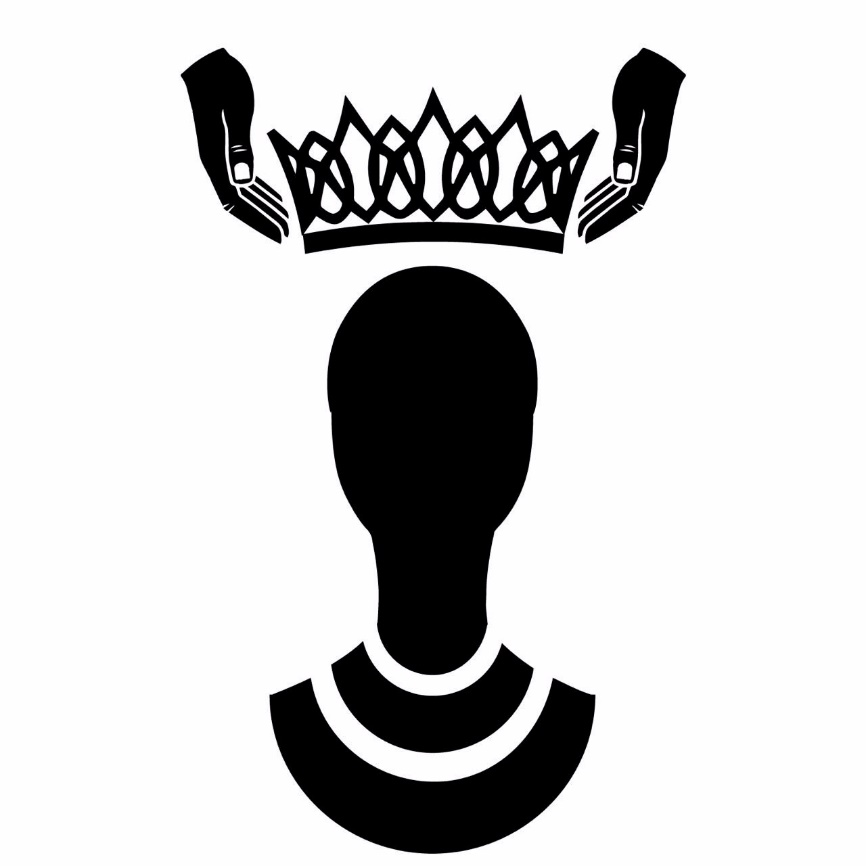 The Coronation of God’s Anointed King
Psalm 2 outline
The Nations Plot Against God 	vs. 1-3and His Anointed
God Responds By Establishing 	vs. 4-9and Empowering His King
The Nations Are Admonished 	vs. 10-12to Submit or Perish
Psalm 2 in the New Testament
One of the Psalms most frequently quoted, alluded to, or echoed in the New Testament. 

Has been called “a Messianic Psalm per excellence.” 

While the Psalm originally dealt with God’s sovereignty and the authority He gave to His earthly kings, the New Testament shows its ultimate fulfillment is found in Jesus.
Psalm 2 in the New Testament
“Why do the nations rage, and the people plot a vain thing?” vs. 1-2 

Acts 4:23-31 
The leaders of the Jews had taken counsel together with the Romans against the Lord and against His Anointed in condemning Jesus and putting Him to death. 
Just as they were no threat to God, neither would they be a real threat to the apostles.
Psalm 2 in the New Testament
“You are My Son, today I have begotten You” v. 7 

Alluded to at the Lord’s baptism and at His transfiguration (Mark 1:11; 9:7). 

Acts 13:33 
Jesus was installed as God’s Anointed King when He was “begotten” from the grave at His resurrection (Rom. 1:4). 

Hebrews 1:5; 5:5
Psalm 2 in the New Testament
“You shall break them with a rod of iron” v. 9 

Said of Jesus in Revelation 12:5; 19:15

Jesus offered to share this rule with His saints in Thyatira who overcame (Rev. 2:26-27).
Applications for Today
We must submit to the sovereignty of God. 
We can take strength in the reign of the Lord’s Anointed King. 
We must “kiss the Son.” 
Deliverance from God’s wrath is found in submitting to the reign of His Son.